ZVOK
Osnovna šola Notranjski odred Cerknica
Pripravile učiteljice 3. razredov
Okoli nas je podnevi in ponoči polno zvokov. Zaznavamo jih s sluhom.

Zjutraj nas prebudi zvonjenje budilke. 
V kuhinji slišimo ropot posode. 
Iz pipe teče voda.
Na hodniku zvoni telefon. 


Na poti v šolo slišimo zvok prometa, smeh in pogovor otrok, 
žvrgolenje ptic, šumenje vetra in druge zvoke.
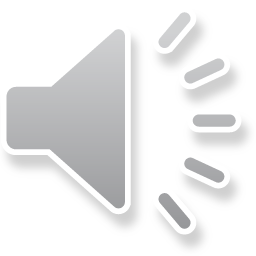 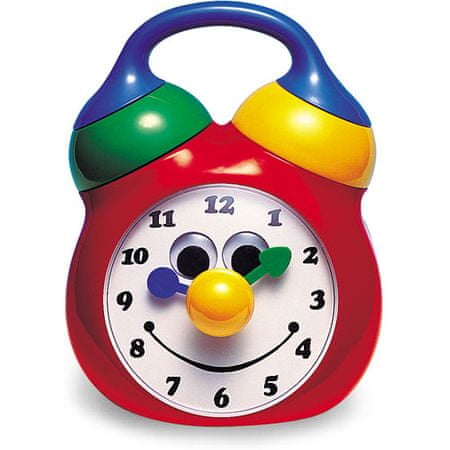 Predmeti okrog nas oddajajo zvoke.
Zvok nastane, ko se predmet ali del predmeta zatrese.

Če s palčkama rahlo udarjamo drugo ob drugo, 
je zvok tih, če pa močno udarjamo, je zvok glasen.

Poslušajmo še zvok tamburina. Če se mu približamo, 
slišimo močnejši zvok, če pa se od njega oddaljujemo, 
postaja zvok šibkejši.
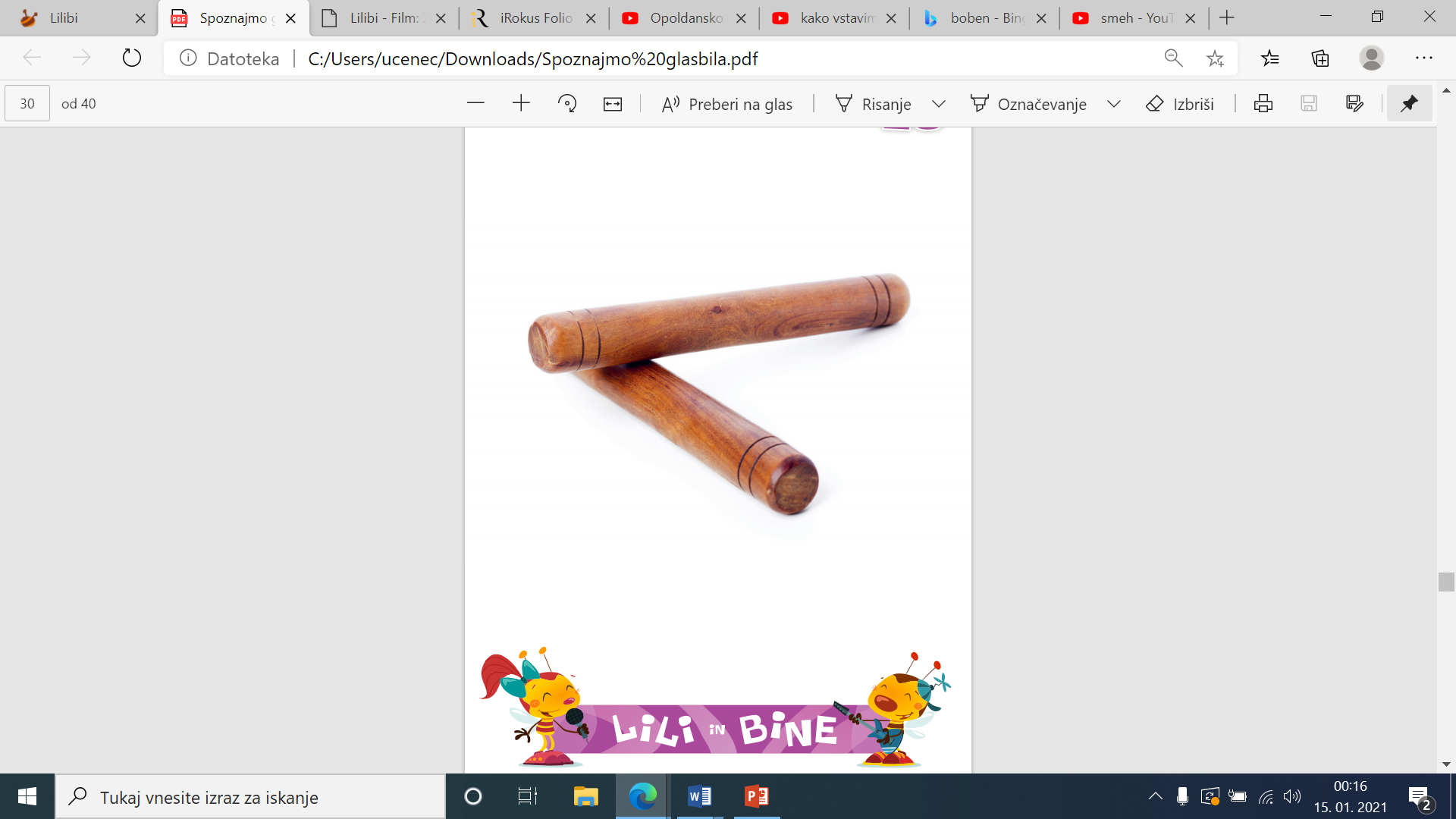 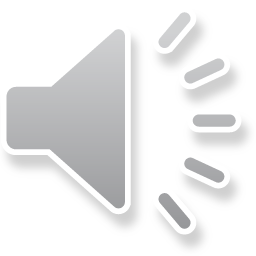 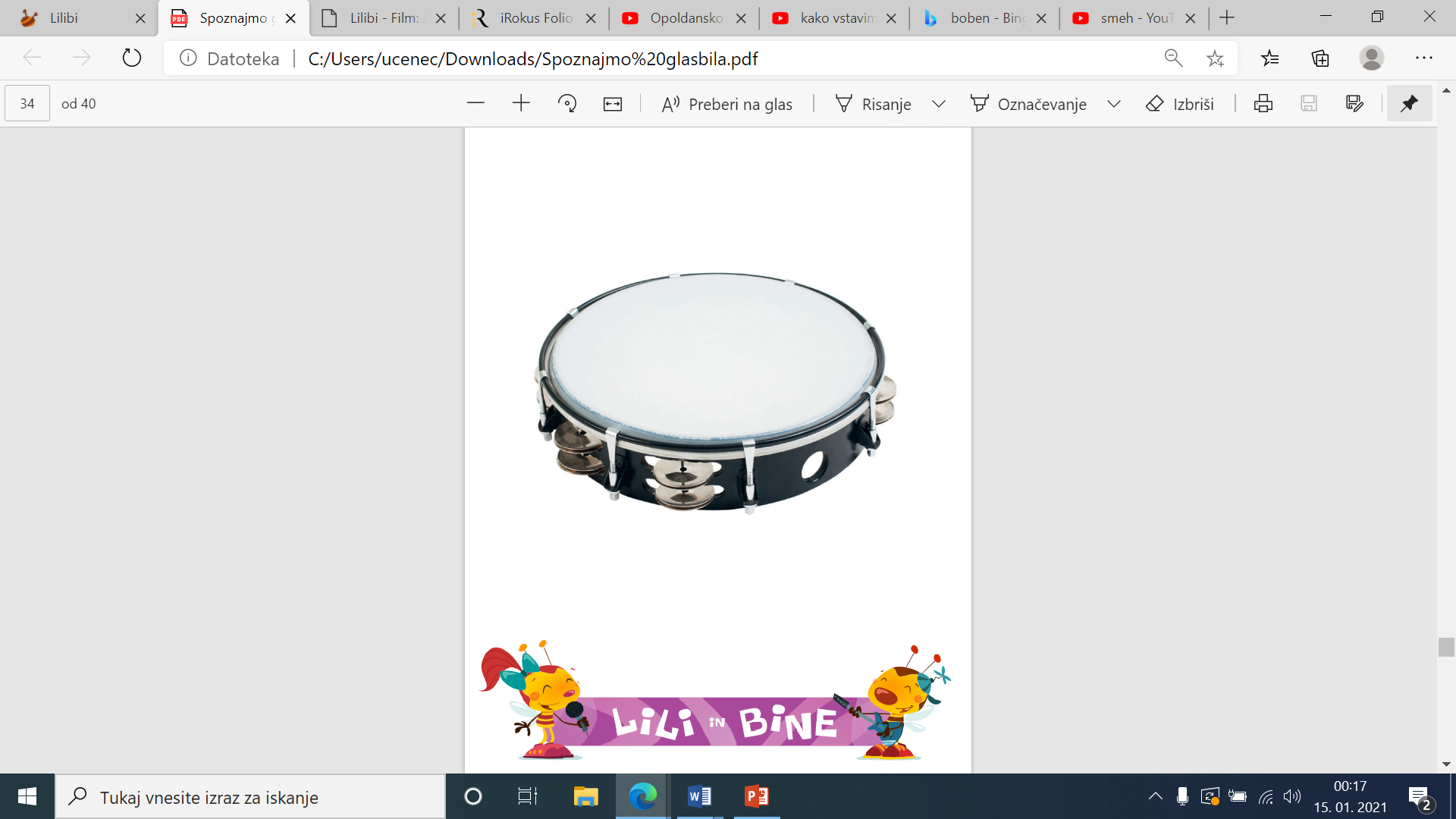 Zvok potuje do naših ušes po različnih snoveh:

po zraku,
po vodi in
po trdnih snoveh.


Če bomo dovolj pozorni, bomo okrog sebe slišali ogromno zvokov. 
Le poslušati moramo! 
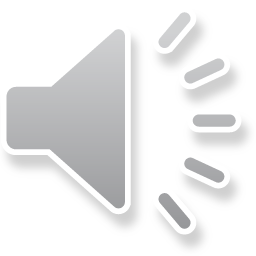 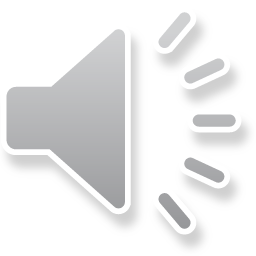 Čutilo za sluh je uho. 

Zunanji del ušesa je uhelj. Uhelj ulovi zvok in ga usmeri do bobniča. Zvočni tresljaji nato potujejo od bobniča do možganov, zato slišimo.
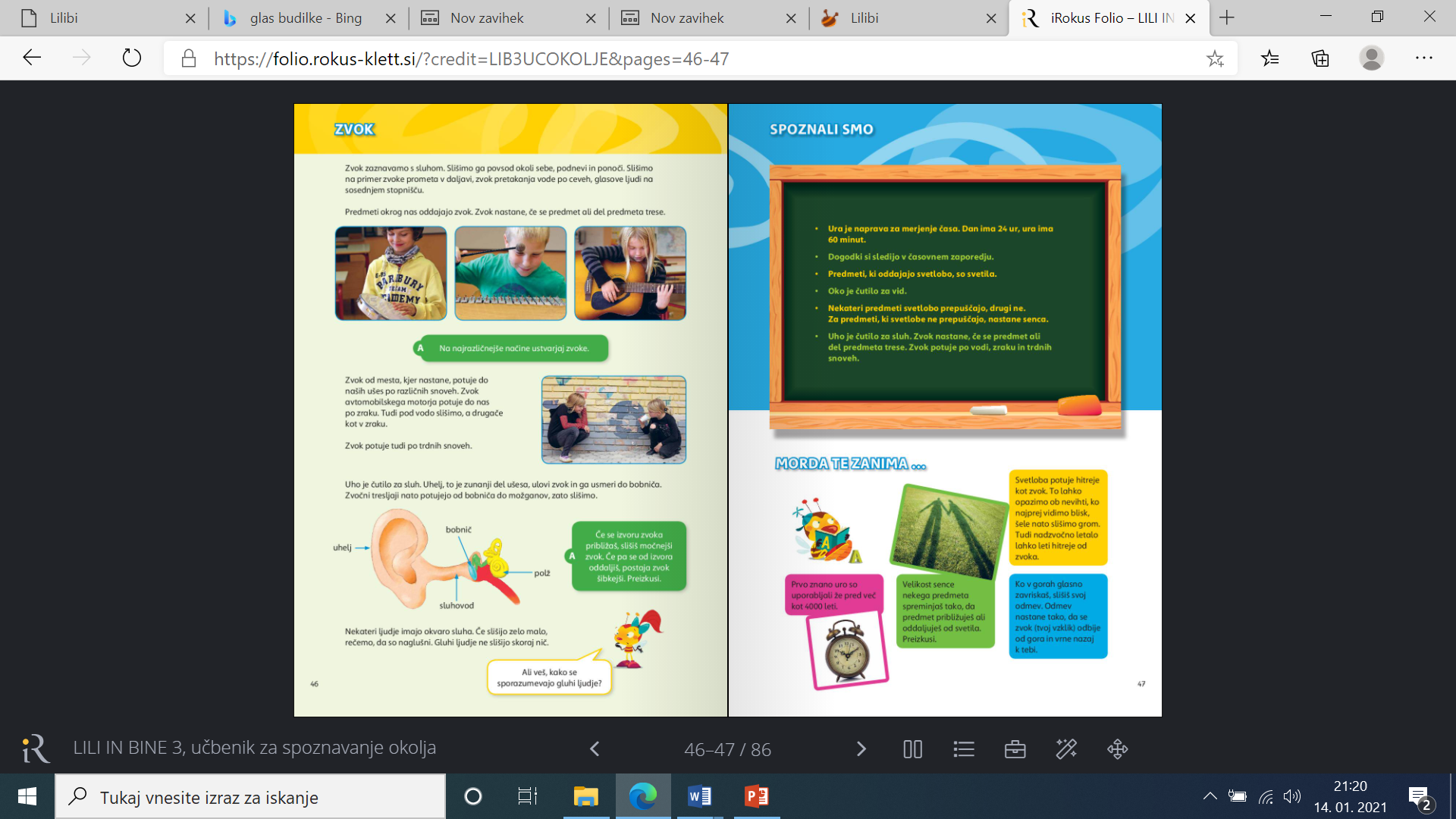 Miselni vzorec prepiši v zvezek za spoznavanje okolja.
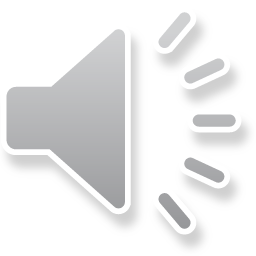 Zvok je povsod okoli nas (podnevi in ponoči).
Potuje po vodi, zraku in trdnih snoveh.
ZVOK
Zvok nastane, če se predmet ali del predmeta trese.
Slišimo različne zvoke:
promet,
pretakanje vode,
različne glasove na dvorišču,
žvrgolenje ptic,
ropot posode …
Zaznavamo ga s čutilom za sluh.
Čutilo za sluh je uho.
Viri in literatura
Grošelj, N., Ribič, M. (2015). Lili in Bine 3. Samostojni delovni zvezek za spoznavanje okolja. Ljubljana: Rokus Klett.
Spoznajmo glasbila.pdf
iRokus Folio – LILI IN BINE 3, učbenik za spoznavanje okolja (rokus-klett.si)
450 (450×450) (mall.cz)